Клуб реконструкции исторического бального танца
«Дамы и Кавалеры»
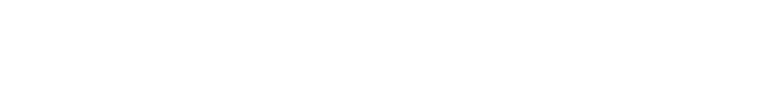 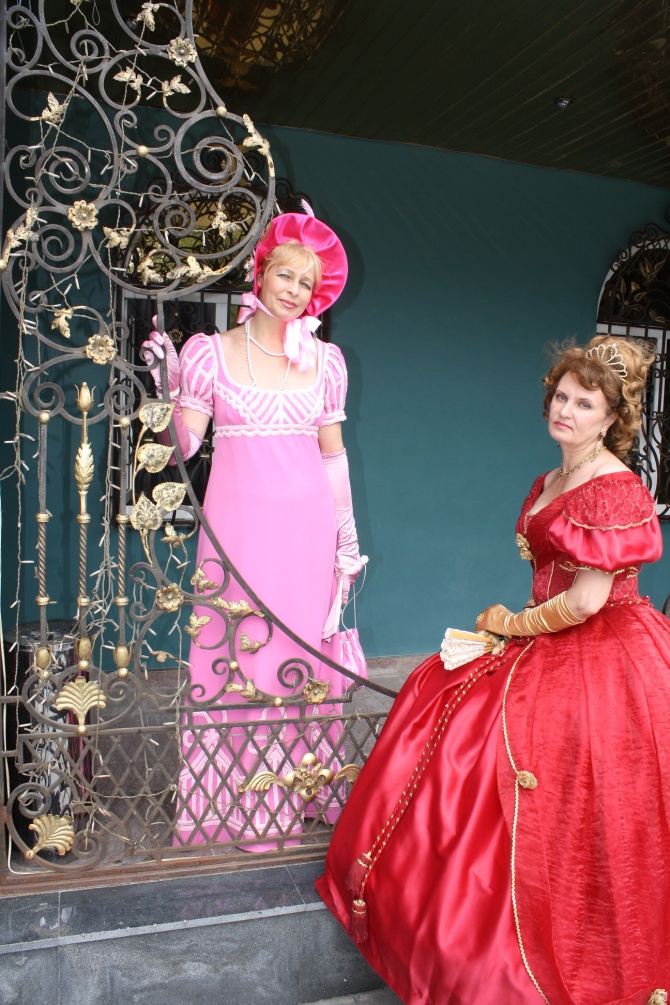 «БАЛ В НЕ СКАЗОЧНОЕ ВРЕМЯ»
Сквозь анфиладу временМы  несем тепло наших душ,от истории к  современности,от сердца к сердцу
Руководитель проекта :
Пахомова Светлана Петровна
psp2003@rambler.ru
Цель проекта
Развитие исторической бальной культуры в городе   Тюмени для организации «утонченных развлечений и танцевальных балов»
Основные задачи реализации проекта
1
Воссоздание исторических национальных традиций, возрождение исторически сложившейся бальной культуры и культуры общения в обществе, основанной на правилах этикета
Развитие современной отечественной гражданской культуры, реконструкция и популяризация общественных балов
2
3
Укрепление духовной связи между людьми разных поколений
[Speaker Notes: Слайд 2
Цель реализации данного проекта заключается в развитии в Тюменском регионе инновационной индустрии, культурно-позновательного  туризма, в организации семейного отдыха граждан, а также в создании международной площадки для  делового, культурного и межэтнического общения народов.]
Эффективность  проекта
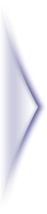 Пропаганда активного вида отдыха с элементами исторического этикета
Социально-культурное развитие Тюмени и Тюменской области
Стимулирование социальной активности жителей Тюмени
Укрепление культурно-исторических связей
поколений, единение прошлого и настоящего
Реализация творческого потенциала сограждан
Формирование  новой местной культуры
Возрождение историко-культурных традиций
[Speaker Notes: Слайд 3]
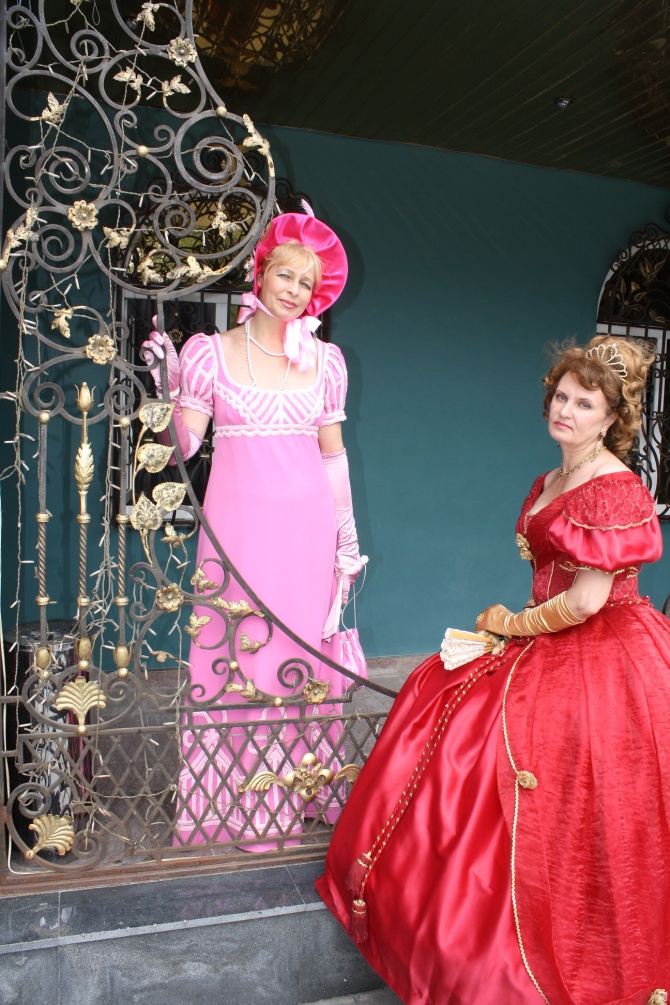 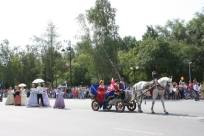 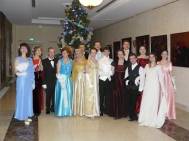 КАРНАВАЛ. День города 28.07.2012
Первый общественный бал в Тюмени 2010г.
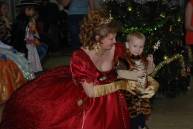 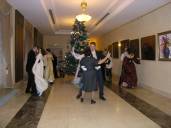 Открылся бал! Кружась летели пары…
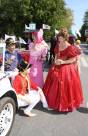 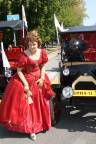 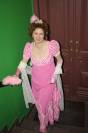 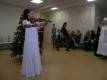 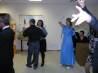 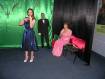 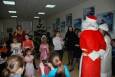 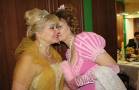 Балы - жемчужина культурной жизни города
Клуб  «Дамы и кавалеры»
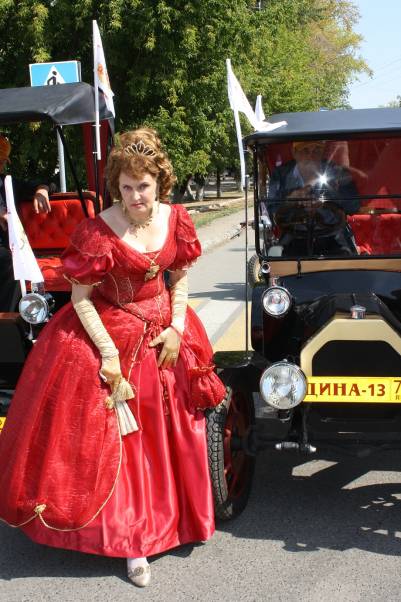 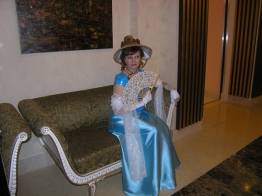 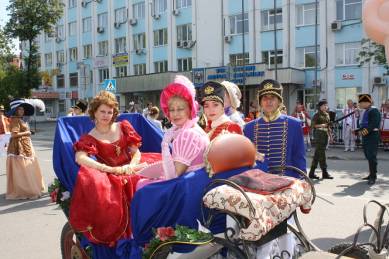 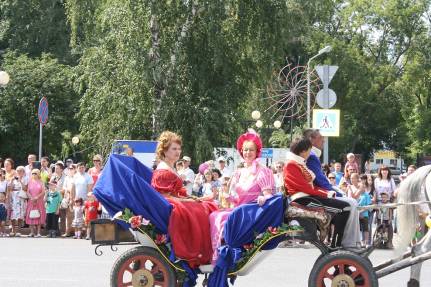 ОЖИДАЕМЫЕ РЕЗУЛЬТАТЫ РЕАЛИЗАЦИИ ПРОЕКТА
Воспитание чести и достоинства, нравственной
ответственности перед памятью предков и
последующими поколениями
Привлечение спонсоров и партнеров в
организации мероприятий клуба
Организация информационной поддержки
СМИ
Возрождение традиционного светского этикета
Увеличение числа участников мероприятий,
формирование актива Клуба
Реконструкция светских раутов, как форма
нравственного воспитания  и получения информации
Развитие сети клубов исторического
бального танца в Тюмени, Тобольске,
Ялуторовске
Реконструкция исторического общественного 
бала, как вида активного отдыха и развлечений
Привлечение людей старшего поколения 
к участию в  танцевальных программах
Воссоздание традиций светских ритуалов,
как отражения духовного начала в человеке
Привлечение широкой общественности
к празднованию 200-летия Отечественной войны
1812 года и 400-летия династии Романовых
Проведение мастер-классов для начинающих
6
[Speaker Notes: Реконструкция исторического общественного бала, как вида активного отдыха и развлечений для сограждан всех возрастов]